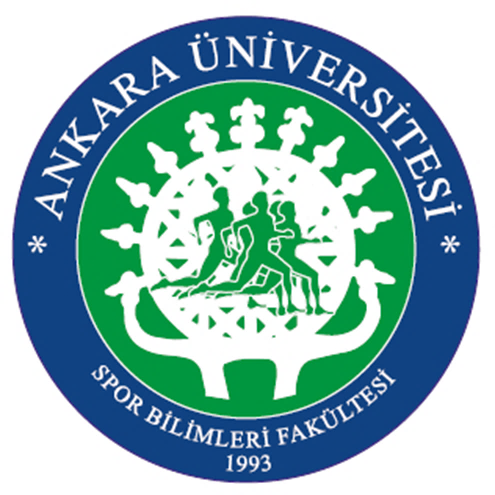 NİTEL ARAŞTIRMALAR
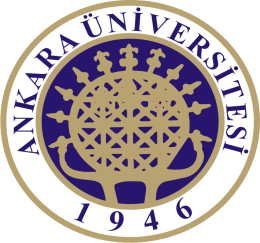 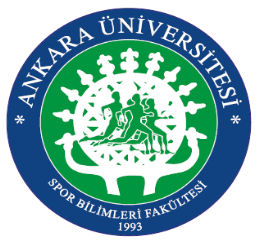 Nitel Araştırmanın Temel Özellikleri
Nitel araştırmanın herkes tarafından kabul edilen bir tanımını yapmak güçtür. Nitekim nitel araştırma literatüründe birçok yazar böyle bir tanım yapmaktan kaçınır. Bunun nedeni ise ‘nitel araştırma’ kavramının bir şemsiye kavram olarak kullanılmasından ve bu şemsiye altında yer alabilecek birçok kavramın değişik disiplinlerle yakından ilişkili olmasından kaynaklanmaktadır
2
Nitel Araştırmanın Temel Özellikleri
Etnografi, 
Antropoloji, 
Durumsal araştırma, 
Yorumlayıcı araştırma, 
Aksiyon araştırması, 
Doğal araştırma, 
İçerik analizi bu kavramlardan sadece birkaç tanesidir.
3
Nitel Araştırmanın Temel Özellikleri
Tüm bu kavramlar araştırma deseni ve analiz teknikleri açılarından birbirlerine benzer yapılara sahip olduğu için, ‘nitel araştırma’ bu kavramları içine alan genel bir kavram olarak kabul edilebilir.
4
Nitel Araştırmanın Temel Özellikleri
Nitel araştırmada çoğunlukla üç tür bilgi toplanır: Çevresel bilgi, süreçle ilgili bilgiler ve algılar. Çevresel bilgiler, araştırmanın yer aldığı sosyal, psikolojik, kültürel, demografik ve fiziksel özelliklere ilişkindir. Bu tür bilgiler sürece ve algılara ilişkin bilgilere temel teşkil eder ve diğer ortamlarla karşılaştırma olanağı yaratır.
5
Nitel Araştırmanın Temel Özellikleri
Süreçle ilgili bilgiler, araştırma süresince neler olupbittiği ve bu olanların araştırma grubunu nasıl etkilediğine ilişkindir. Algılara ilişkin bilgiler, araştırma grubunun süreç hakkında düşündüklerini ortaya koyar (LeCompte ve Goetz, 1984).
6
Nitel Araştırmanın Temel Özellikleri
Bu üç tür bilginin toplanması için araştırmanın bazı nitel bilgi toplama yöntemlerini kullanması gerekir. Nitel araştırmada en yaygın olarak kullanılan üç tür bilgi toplama yöntemi vardır: Görüşme, gözlem ve yazılı dokümanların incelenmesi. Bu genel kategoriler yine kendi içinde alt kategorilere ayrılmaktadır.
7
Nitel Araştırmanın Temel Özellikleri
Örneğin görüşme yöntemini, kullanılan aracın özelliğine göre açık uçlu, yapılandırılmış, araştırmacının pozisyonuna göre katılımcı, katılımcı olmayan gibi alt kategorilere ayırmak mümkündür.Nitel yöntemlerden en sık kullanılanı görüşmedir.
8
KAYNAKÇA
Şimşek, H. (1997) 21. Yüzyılın eşiğinde paradigmalarsavaşı: Kaostaki Türkiye, İstanbul: Sistem Yayıncılık, s. 142-158.
LeCompte, M.D. and Goetz, J. P. (1984) “Ethnographic data collection in evaluation research” in D.M. Fetterman (Ed.), Ethnographyin educational evaluation, Beverly Hills, CA: Sage.
Yıldırım, A. (1999). Nitel araştırma yöntemlerinin temel özellikleri ve eğitim araştırmalarındaki yeri ve önemi. Eğitim ve Bilim, 23(112).
9